School Liaison Officers
17 August 2016
US Army Europe
IMCOM delivers and integrates base support to enable readiness for a self-reliant and globally-responsive All Volunteer Army
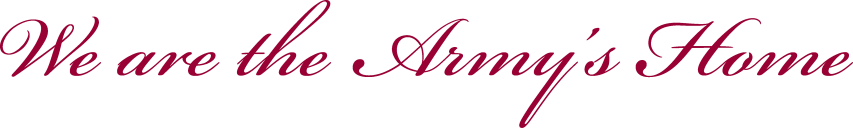 School Liaison Officers
Core Duties
PSC School Transition & Deployment Support

Command, School, and Community Communications.

Special Needs System Navigation Support

Post Secondary Preparation Education and Support

Homeschool Linkage and Support

Partnerships in Education

Subject Matter Expert to Command on School Related Issues
2
Ruth Ploeger  IMEU-MWR-C  544-9375 ruth.c.ploeger.naf@mail.mil
161700zAug2016
School Liaison Officers
The hub of support connections for Families
School Liaison Officers (SLOs) provide School Support Services to Families across Europe, both military and civilian. 

SLOs provide support for children in all educational situations: DoDEA, homeschool, private schools, host nation, or international schools.

DoDEA Europe schools currently serve approximately 26556 students (civilian & military).

SLOS support families during assignment in Europe and during incoming and outgoing PCS transitions.

A SLO serves as the local command advocate for school age children.

 A SLO is often the first contact a family member makes with the new installation.

Service members have identified housing and schools as the top two issues of concern during a PCS move.
2
Ruth Ploeger  IMEU-MWR-C  544-9375 ruth.c.ploeger.naf@mail.mil
161700zAug2016
SLO On-Going Actions Direct Family Support
Education/ advocacy
Mediation
Registration issues and information
SLO Ongoing Actions Families
PCS school transition planning/info
Graduation Requirements College/Career
Student Meal Program /Free & Reduced
Special Needs Accommodations
Youth Cultural Orientation  Programs
Resiliency & Deployment Support
Youth Sponsorship
3
Ruth Ploeger  IMEU-MWR-C  544-9375 ruth.c.ploeger.naf@mail.mil
161700zAug2016
SLO On-Going Interactions DoDEA Schools
Command contacts  issues / volunteer/support
Mediation
School and Installation Advisory Committees representation and participation
Interstate Compact Issues
SLO Ongoing Interactions DoDEA
Graduation College/Career Planning Fair
Discipline Committees
OUF
Case study Committee (special needs)
Student Meal Program /Free & Reduced
Staff training  transition and deployment support
NDSP
Youth Ambassador Program
3
Ruth Ploeger  IMEU-MWR-C  544-9375 ruth.c.ploeger.naf@mail.mil
161700zAug2016
SLO On-Going Command & Agency Interactions
MWR
CYS Services Programs
Entertainment/events, Libraries
PAO/AFN 
Marketing programs events, information/ talking points
Garrison Command
SME on Education and school related issues
MEDCOM immunization, sport event support, outbreaks, screenings
ACS
 FAP cases,                   child supervision,
Relocation, Volunteers, AFAP issues, sponsorship
SLO Ongoing Command & Agency Interactions
AAFES 
Lunch Program, 
 Free & Reduced applications,                  school supplies
Anti-Terrorism /Safety
Bus route concerns/ incidents
DPW
 Cafeteria, MILCON,
MP
 pedestrian/ traffic flow , juvenile delinquency, outreach
4
Ruth Ploeger  IMEU-MWR-C  544-9375 ruth.c.ploeger.naf@mail.mil
161700zAug2016
SLO On-Going Community Interactions
Spouse Support Groups
Homeschool Groups
Host Nation               Sister Schools
SLO Ongoing Community Interactions
Boy/Girl Scouts
Partnerships in Education
Chapels
Off-post programs for children
Boys & Girls Clubs
Private &
International 
 Schools
5
Ruth Ploeger  IMEU-MWR-C  544-9375 ruth.c.ploeger.naf@mail.mil
161700zAug2016
Region SLO Program Support
Mentorship/ advice/ training
European Schools Council , Dependents’ Education Council
Recognizes trends, proposes solutions
Interstate Compact Issues
DoDEA Europe DoDEA HQ POC and Advocate
Region SLO Support
NDSP
Marketing / Website 
Development
Student Meal Program /Free & Reduced
Develops Trainings
Policy/Program development
Develops products
6
Ruth Ploeger  IMEU-MWR-C  544-9375 ruth.c.ploeger.naf@mail.mil
161700zAug2016
END OF BRIEF
INSTALLATION MANAGEMENT COMMAND
“Sustain, Support and Defend”
3
Ruth Ploeger  IMEU-MWR-C  544-9375 ruth.c.ploeger.naf@mail.mil
161700zAug2016